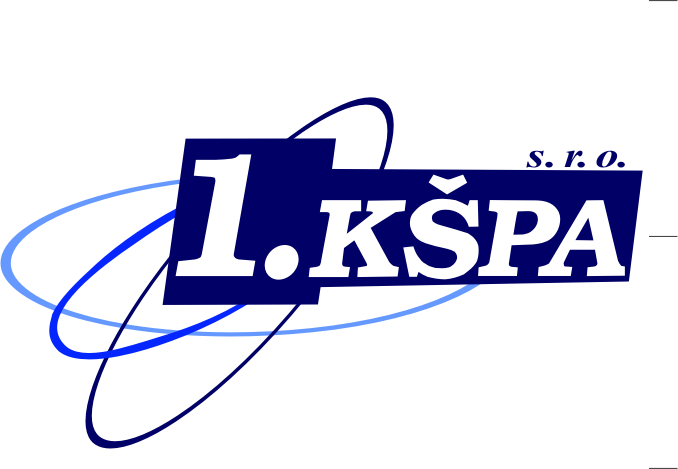 1. KŠPA Kladno, s. r. o., Holandská 2531, 272 01 Kladno, www.1kspa.cz
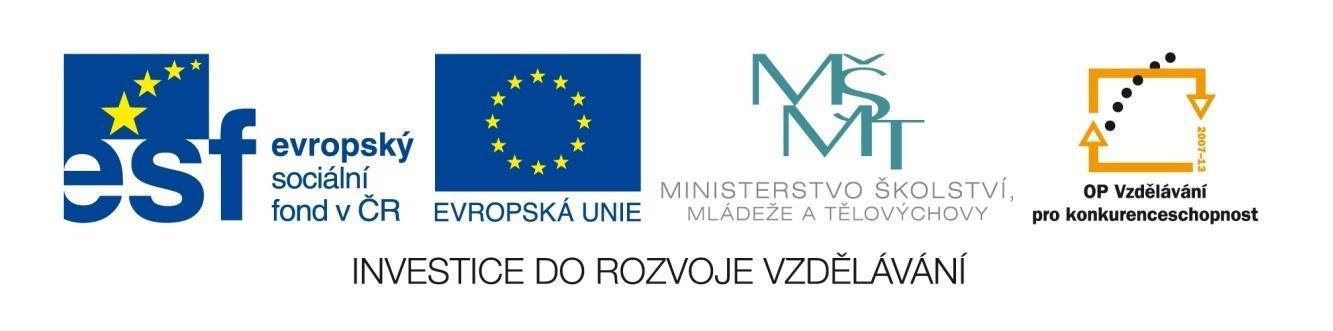 1
Tento výukový materiál vznikl v rámci Operačního programu Vzdělávání pro konkurenceschopnost
PASIVA
PASIVA – PROCVIČOVÁNÍ
Vyjmenujte zdroje krytí majetku
Vlastní zdroje
Cizí zdroje
3
Co je vlastní kapitál?
Vklady podnikatele a zisk
4
Co patří mezi cizí zdroje?
Úvěry
Závazky vůči dodavatelům 
Závazky vůči zaměstnancům
Závazky vůči zdravotním pojišťovnám
Závazek vůči správě sociálního zabezpečení
Závazek vůči finančnímu úřadu
5
Kdy vznikne závazek vůči dodavateli?
Při přijetí faktury – pokud vznikne časový nesoulad mezi přijetím úhradou
6
Co je závazek?
Dluh
7
Příklad zvýšení/snížení závazku:
8
Řešení
Určete zdroj financování majetku:
9
Řešení
Příklad zvýšení/snížení závazku – řešení:
10
Otázka
Určete zdroj financování majetku - řešení:
11
Otázka
Použité zdroje
ŠTOHL, Pavel. Učebnice účetnictví pro střední školy a veřejnost 2008. Vzdělávací středisko Ing. Pavel Štohl. ISBN 978-80-87237-007
Munzar, Vladimír; Březinová, Hana; Muzikářová, Ludmila. Účetnictví I.  Bilance 2002. ISBN 80-86371-17-4





Zpracovala: Ing. Kamila Urbánková
Materiály jsou určeny pro bezplatné používání pro potřeby výuky a vzdělávání na všech typech škol a školských zařízení. Jakékoli další využití podléhá autorskému zákonu.
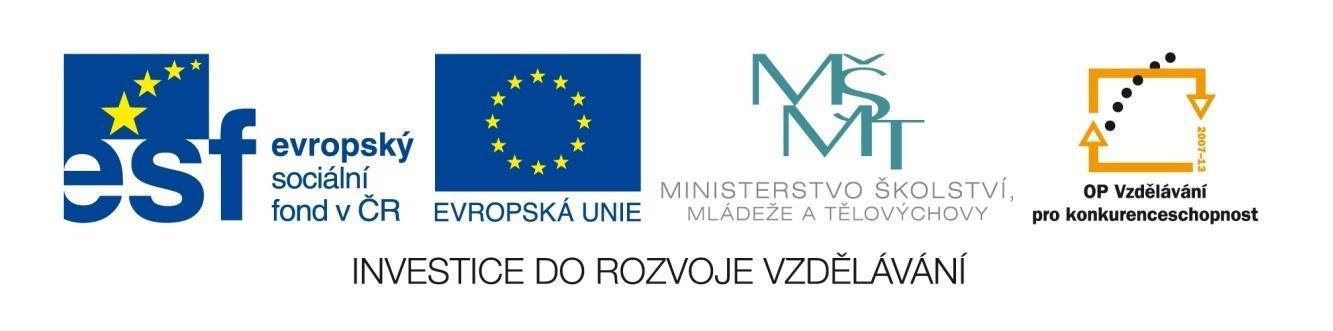 12